Water: Water Table, Ground Water, & Karst Topography
Physical Geography
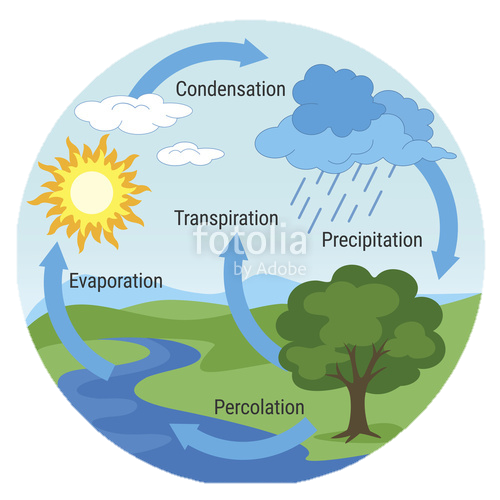 The Water Cycle
As long as the Sun shines on the Earth, the Earth’s water supply will continue to be recycled over and over.
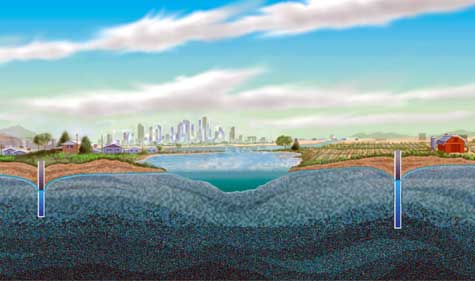 Groundwater
Groundwater
INFILTRATEs = sinks into (soak into).
When precipitation falls, it will runoff of IMPERMEABLE surfaces, and it will INFILTRATE PERMEABLE surfaces.
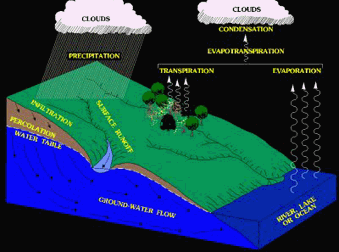 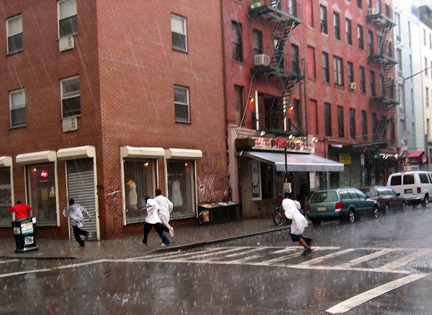 Permeable
Impermeable
Permeable
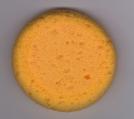 Permeable- water CAN move through the material
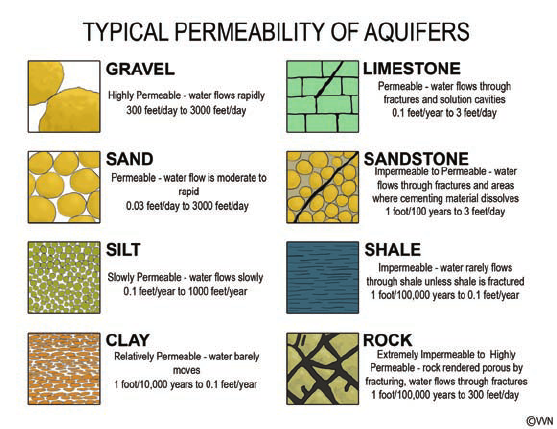 Example: Sponge
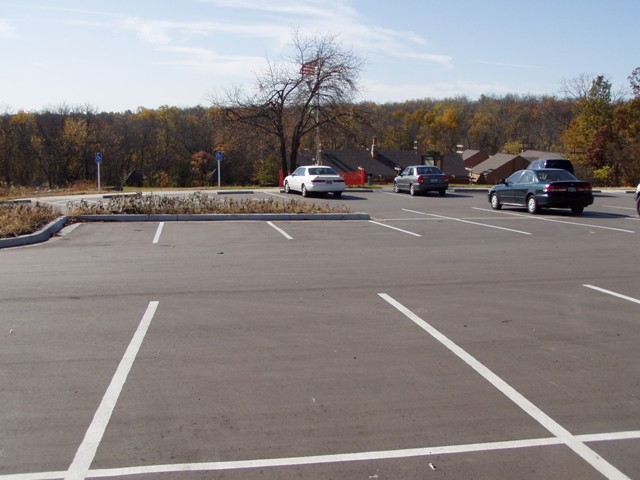 Impermeable
Impermeable- water CANNOT move through the object
Impermeable
Example: Asphalt or Concrete
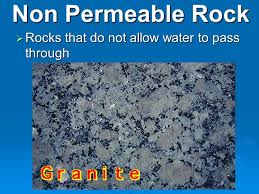 Granite
Marble
Slate
Basalt
Zones of Groundwater
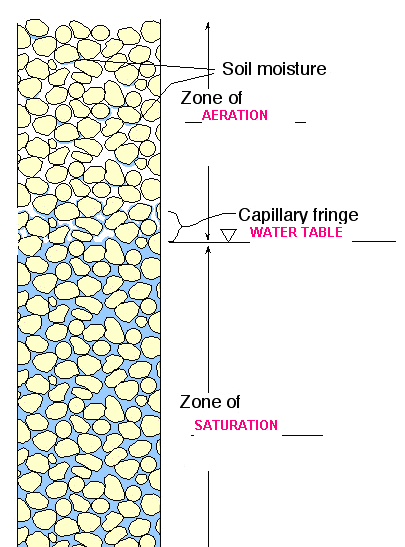 Zone of Aeration – pores filled w/ air & Water

Zone of saturation – all pores filled w/ Water

Water Table – division b/w zone of aeration & zone of saturation
Water table well: a well that reaches the water table, the water must be pumped out.
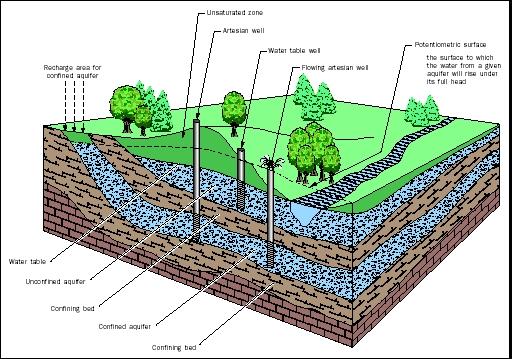 Artesian well: a well that reaches a confined aquifer, the water flows due to pressure.
Porosity
Porosity: Amount of open space in rocks and sediment that can hold water (and air).
Rounded sediments of the same size can hold more water than odd shaped sediments of different sizes.
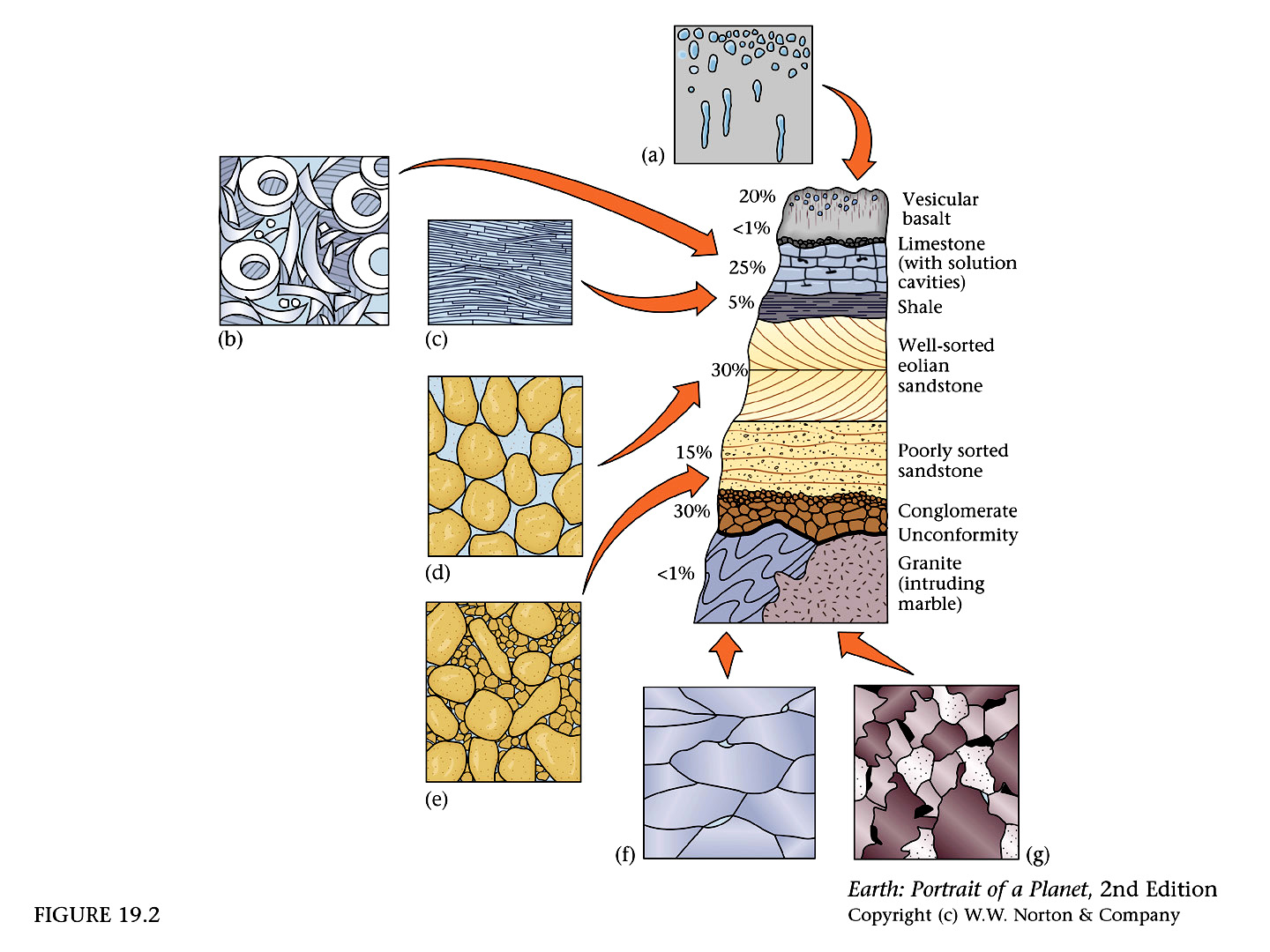 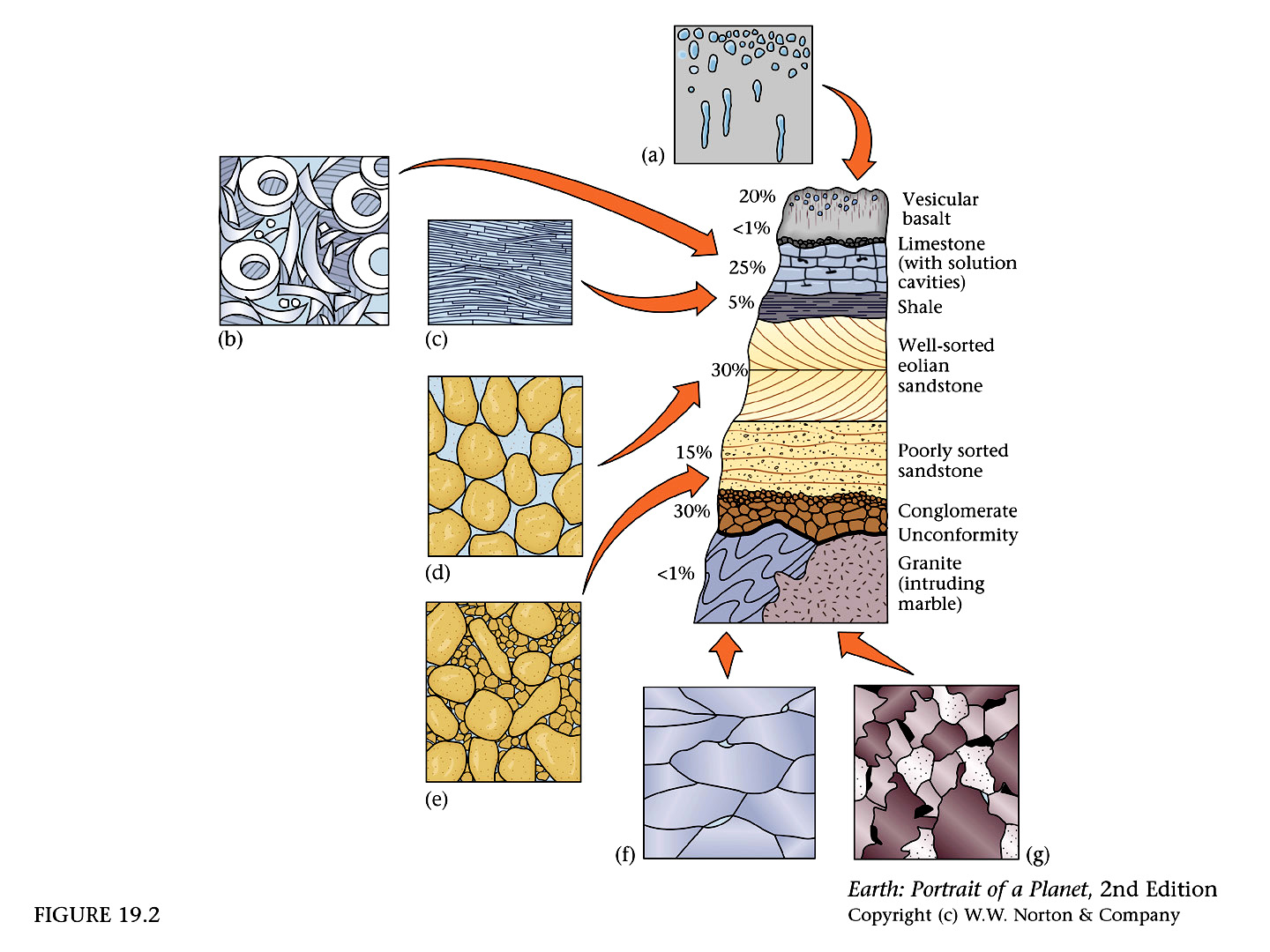 High porosity
Low porosity
Groundwater intersects the surface
Water comes out of the ground when the groundwater meets the surface.  It can be a spring, a lake, or a stream.
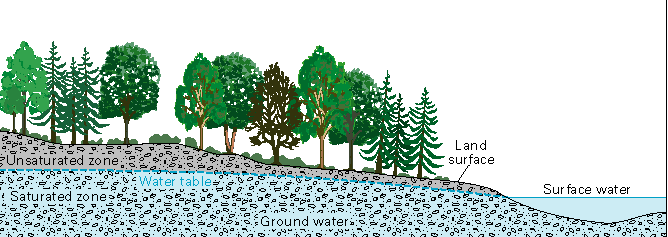 Aquifers
What is an Aquifer?  A layer of permeable rock with high porosity that lets water move freely 

Why are they so important? Most drinking water comes from aquifers.

Wells dug into a confined aquifer will give the most consistent supply of fresh water. Confined: impervious rock layer above the aquifer and also below it so water cannot move either up or down but only flow in the aquifer.

Water flows in an aquifer the same way it would flow on earth’s surface.  It flows down slope. It react to the force of gravity.

Ogallala Aquifer: In large areas, more water is pumped than nature can recharge, so they have to keep drilling deeper. If they run out of water, there will be serious economic consequences
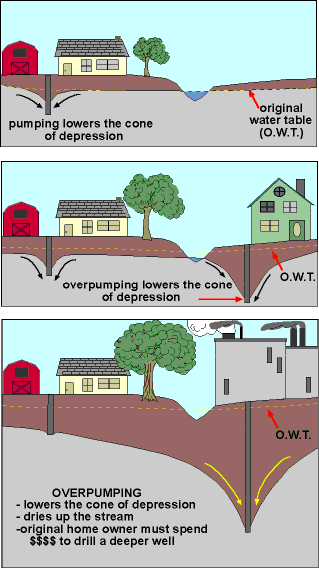 A cone of depression (dips down) forms along the water table when a well is dug.  
Over pumping will lower the cone of depression. 

If well water is pumped out faster than nature can recharge the groundwater or the aquifer, there will be trouble ahead.
Aquifers
An aquifer is a geologic layer of porous and permeable material such as sand and gravel, limestone, or sandstone, through which water flows and is stored. An artesian aquifer is a confined aquifer containing groundwater under positive pressure. A well drilled into such an aquifer is called an artesian well. If water reaches the ground surface under the natural pressure of the aquifer, the well is termed a flowing artesian well.
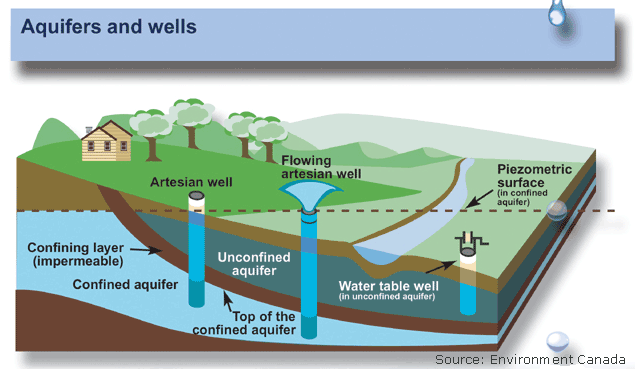 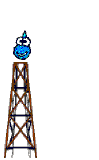 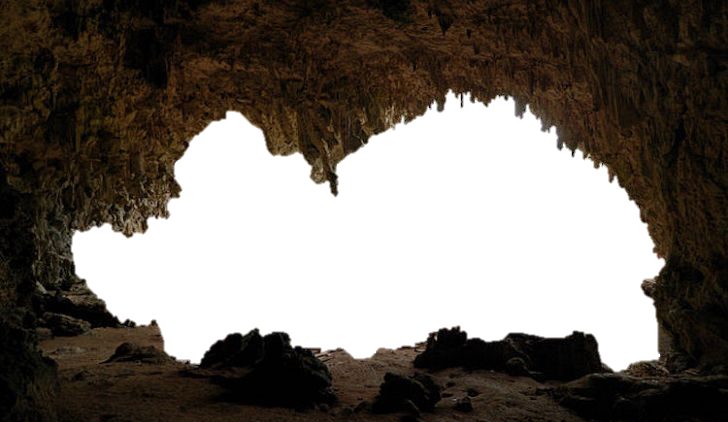 Caverns and Karst Topography
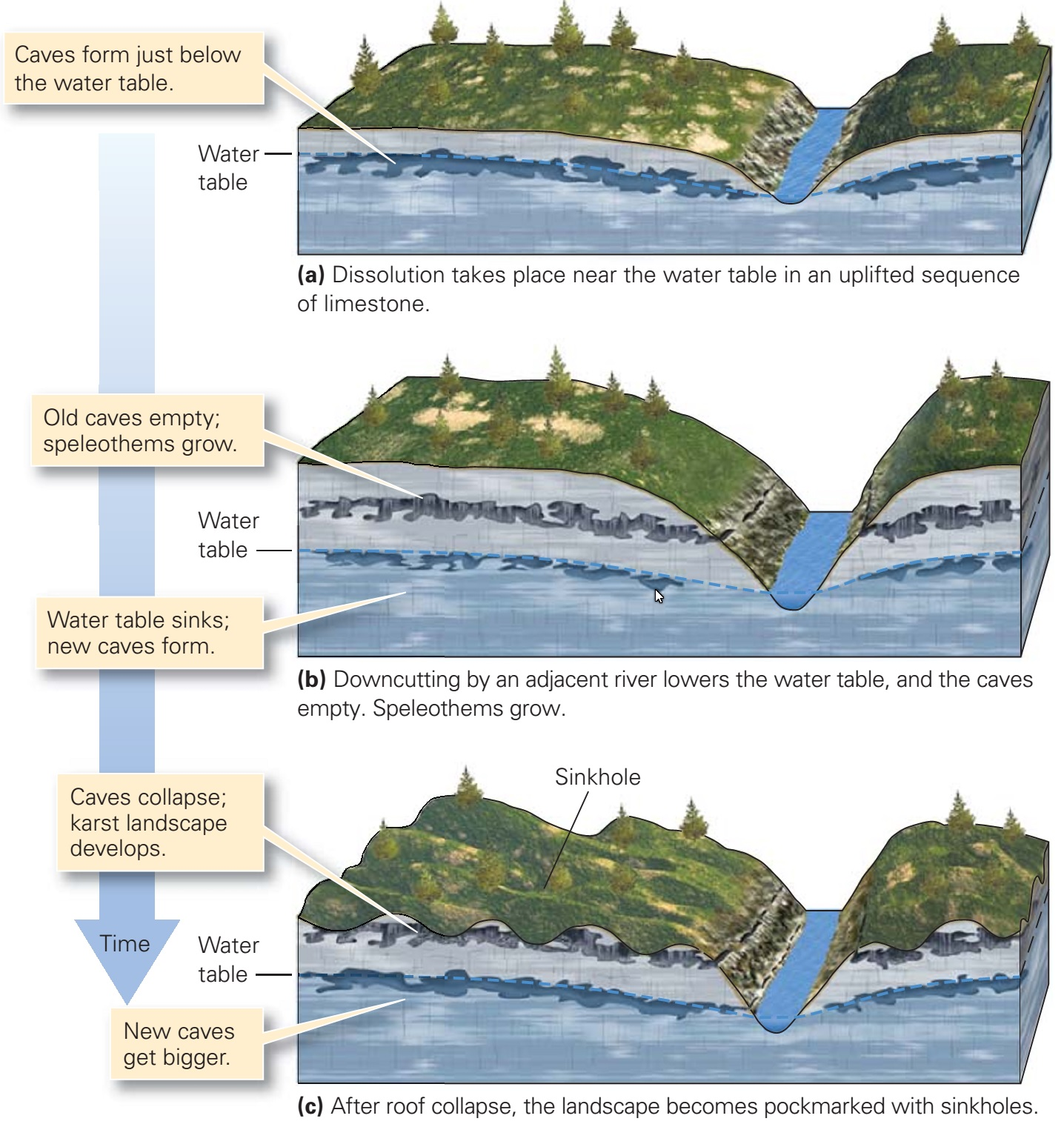 Cave Formation
Caves are made from carbonic acid dissolving cracks in limestone
Water passing through decaying organic matter reacts with the carbon compounds and carbon dioxide and becomes a mild acid with a lower Ph.

Caves are a big part of karst topography

Karst Topography - land with lots of caves and sinkholes.
Karst in Missouri
Collections of sinkholes and collapses are clear indicators of cavern formation  and the development of Karst topography.
St. Louis once had many beer brewers and they often used caves under St. Louis to store their product because the  caves maintained an even, cool temperature. There used to be a commercial cave in south St. Louis called Cherokee Cave.
Karst counties in Virginia: depend on groundwater
Water passing through porous limestone (particularly when the limestone has cracks in it) it dissolves some of the limestone and creates openings and passages in the limestone, which we call caves. We call the topography associated with cave formation Karst topography.
Caves
Disappearing streams
Sink holes
Karst valley 
Dolines 
Springs
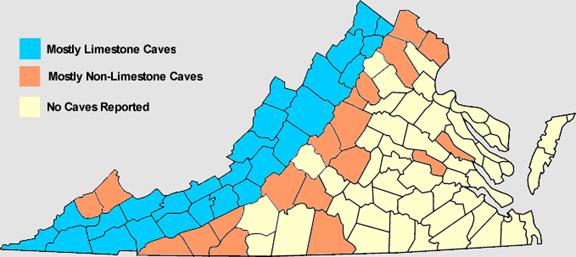 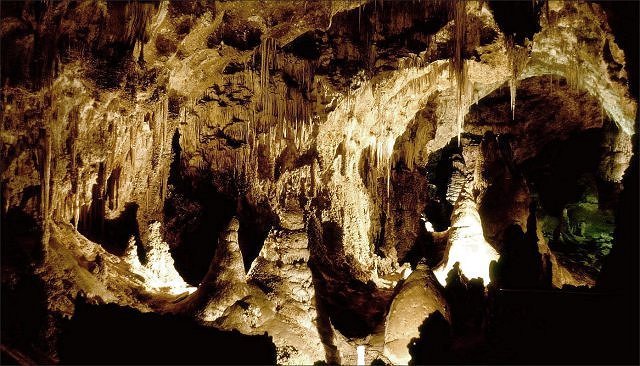 Carlsbad Caverns
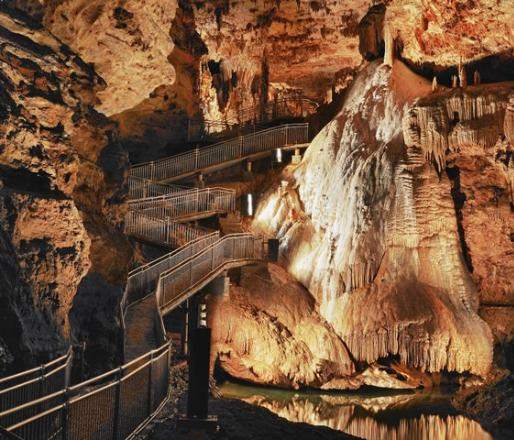 Meramec Caverns
Onondaga Caverns
Missouri Commercial Caverns
This looks like the entrance to the cave in Meramec State Park that I went spelunking in the early 1960s. We went about three times – quite an adventure. There are many caves in that park.
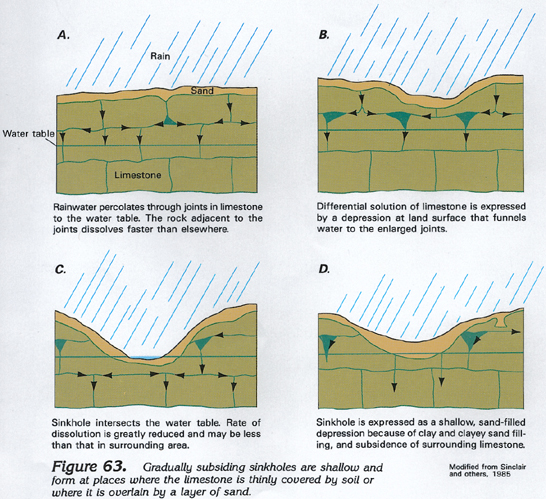 Sometimes, a sinkhole can connect with a cavern system. Entering through a sinkhole can be dangerous and is not recommended for amateurs.
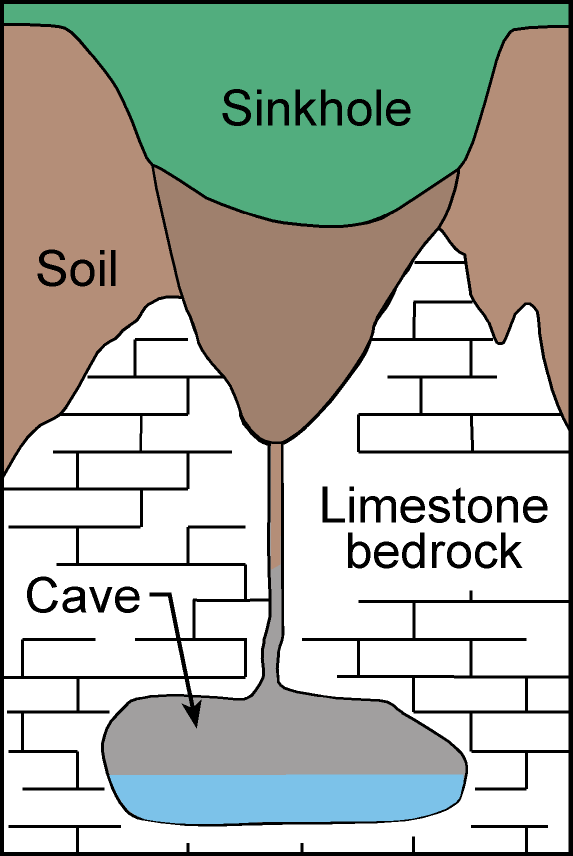 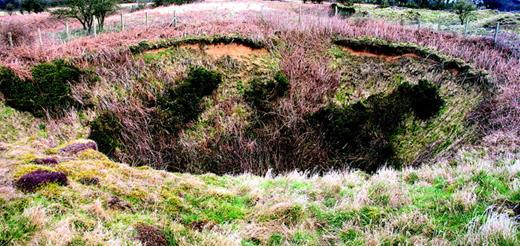 One danger of entering a cavern through a sinkhole like this is that there may be dangerous critters hidden in the plants and debris. I know a fellow who was bitten by a copperhead snake as he was descending into the cave. Bad news, big time!
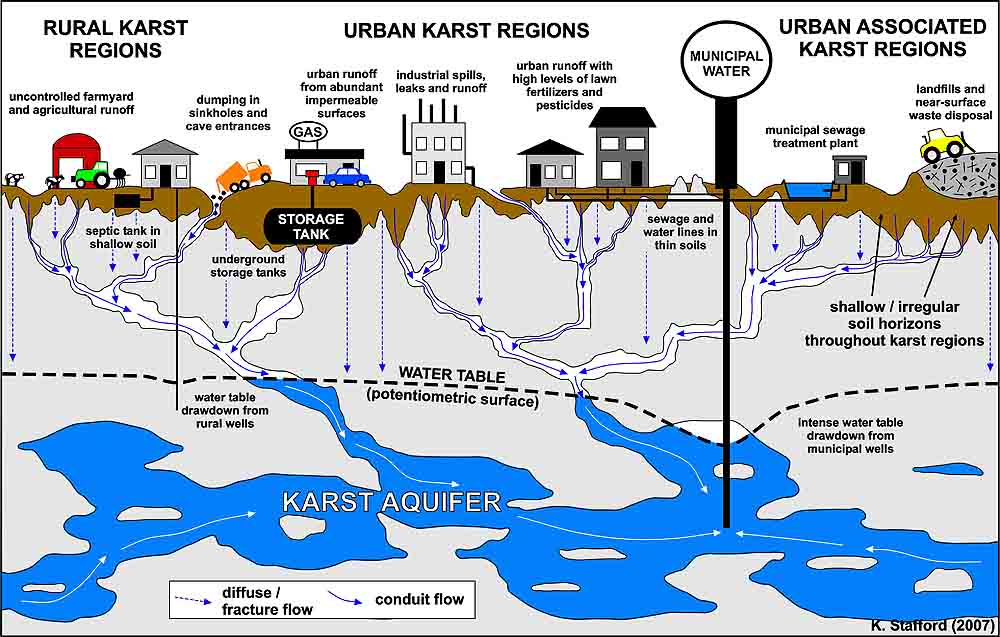 Building over Karst regions can be a tricky business. If something collapses below, there will be consequences above.
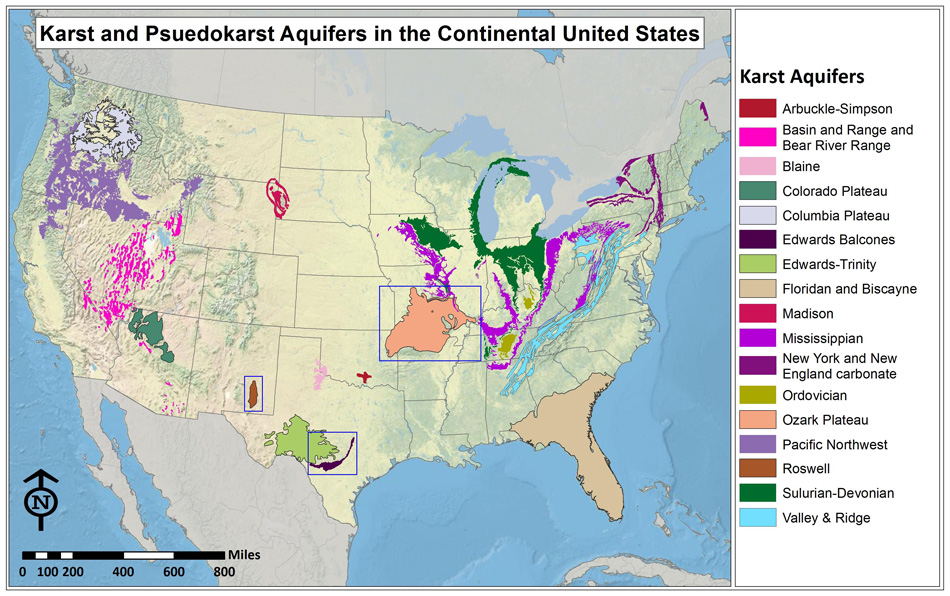 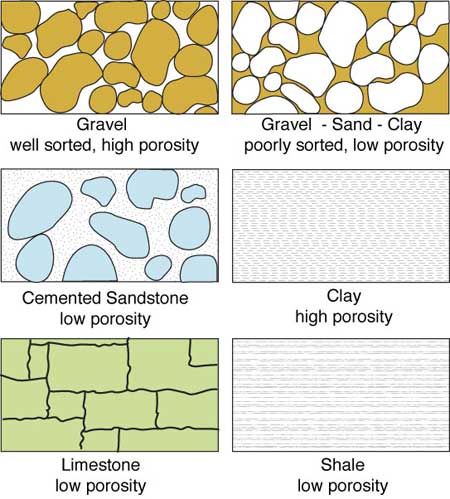 The impact of water on the surface of the land and below it has a lot to do with the porosity of the soil and the bedrock below.
Artesian well: An aquifer is a geologic layer of porous and permeable material such as sand and gravel, limestone, or sandstone, through which water flows and is stored. An artesian aquifer is a confined aquifer containing groundwater under positive pressure. A well drilled into such an aquifer is called an artesian well.
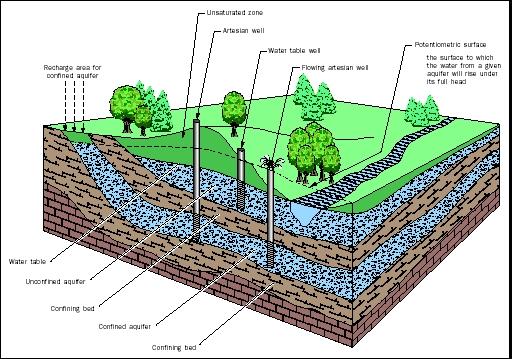 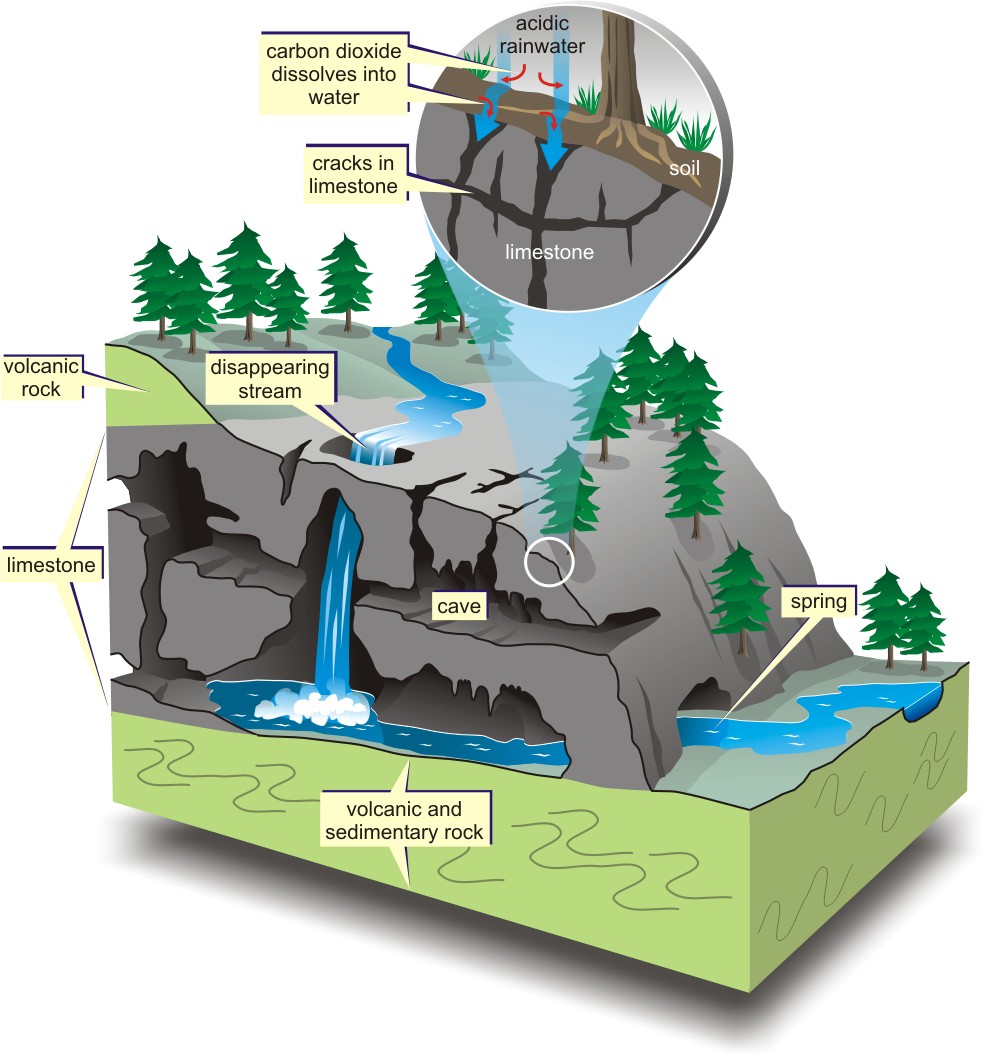